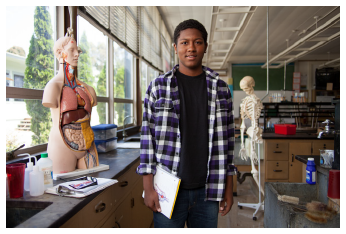 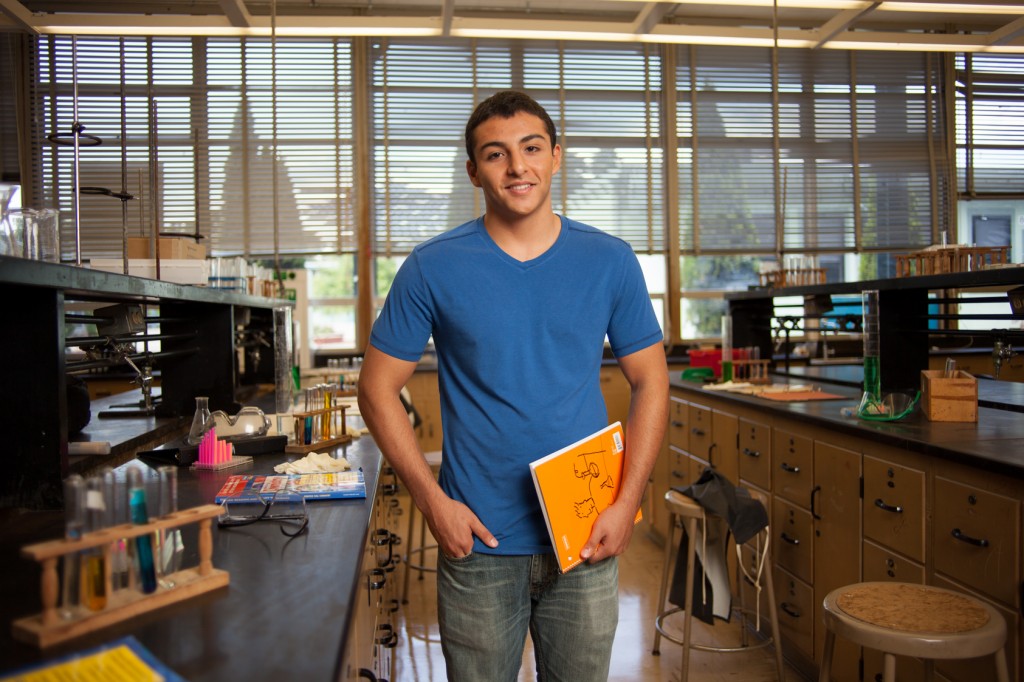 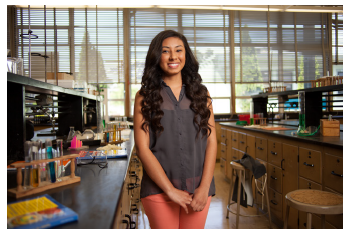 March 3, 2014
CTE for All: Applying Academics in a Real World Context
Presenters: Dr. Tameka McGlawn 
Jeanne Fauci and Dr. Talma Shultz 
Leslie Flores Valmonte
What brought you to this session?
Agenda
Introductions/Outcomes
Context – Linked Learning and CTE
Equity, Access and Choice
Common Core, Literacy and Professions Data
What are the implications for CTE? 
Literacy strategies to facilitate access to CTE content
Real-World Rationale
Outcomes
Engage in an interactive exploration on how schools can bridge CTE and Linked Learning to ensure students graduate from high school prepared to shape the jobs of the future, succeed in college, and contribute to the health and well-being of their communities
Learn about the value and power of “AND” in college and career preparation
Understand the need to reinforce literacy across content and disciplines
Engage in activities that showcase how CTE elevates the impact of Linked Learning pathways and CPAs
Understand how literacy connects to professional success
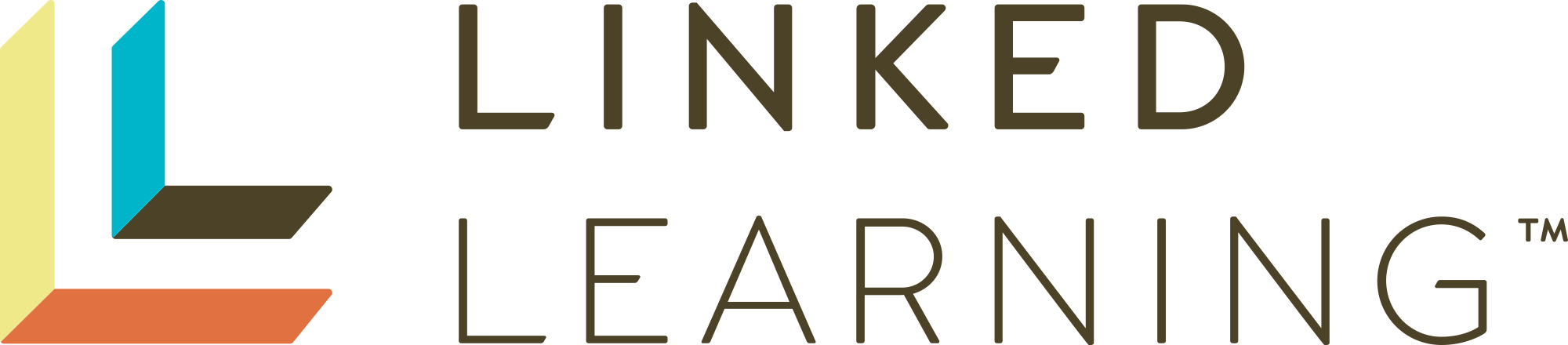 By integrating rigorous academics with career-based learning and real world workplace experience, Linked Learning is transforming education for California’s students, helping them excel in college, career and life.
[Speaker Notes: To include in your presentation, if it feels appropriate]
Four Core Components
Rigorous academics. An academic core that includes college preparatory English, mathematics, science, history and foreign language courses for all students.
Real-world technical skills. A challenging career-based component of three or more courses to help students gain the knowledge and skills that can give them a head start on a successful career.
Work-based learning. A series of work-based learning opportunities that begin with mentoring and job shadowing and evolve into intensive internships, school-based enterprises or virtual apprenticeships.
Personalized support. Services including counseling and supplemental instruction in reading, writing and mathematics that help students master academic and technical learning.
[Speaker Notes: To include in your presentation]
EQUITY in Linked Learning
Three equity-centric guiding principles in the Linked Learning approach:
Challenge prevailing patterns of school stratification and institutionalized district practices
Graduate all students prepared for college, career and civic participation
Ensure equity in the Linked Learning context
Source: Linked Learning, A Guide to Making High School Work, UCLA/IDEA (2013)
An Honest Examination
Despite attention to issues of equity, access, and choice in the Linked Learning District Initiative from the beginning…
Inequities persist:
Students in some districts do not have equitable access to and choice of Linked Learning pathways due to district policies, traditional attendance patterns, prior academic history, and/or lack of transportation
Students participating in pathways may not be served equitably due to English language status, special needs designation, differential rigor of curriculum and/or quality of instruction, varied opportunities to participate in work-based learning, and/or limited intervention/support structures
We can do better!
Why is this important?
Only 65% of low income youth graduate from high school compared to 75% of higher income youth
The drop-out rate for low income students is estimated to be 10 times higher that for their peers
60% of students who enter community college are academically underprepared and need to pay for remedial courses before earning college credits
93 million adults or 30% of U.S. workers have such low literacy, math and occupational skills that they cannot find decent work at a decent wage
Jobs for the Future: http://www.jff.org/about-us/issues-we-address
What are we doing about this ? Common Core
Common Core was designed to ensure that students are college and career ready and can succeed in entry-level, credit-bearing, academic college courses and workforce training programs. 
Students are prepared to enroll in postsecondary education without remediation and prepared for careers with competitive, livable salaries and opportunities for advancement in a growing or sustainable industry. 
Common Core reading standards place a heavy emphasis on the ability to comprehend complex texts. Research shows that students who can comprehend complex texts are more likely to be successful after high school (ACT, 2006).
CTE & Common Core
Inclusion of the high-level foundation standards in all CTE courses ensures that students, possessing both academic and career technical skills and knowledge, will be well prepared for success in the twenty-first century labor market. 
CTE can teach foundation skills through application. Most students—indeed, most adults—learn best by doing, and CTE courses offer that opportunity in ways that traditional courses can seldom equal. 
The technical reading and computational skills required for jobs that pay a living wage are remarkably similar to those required for credit-bearing college courses.
Career Technical Education Framework for California Public Schools, CDE, 2007
2005-06 Lexile Framework for Reading Study Summary
[Speaker Notes: The Lexile measure was created and trademarked by MetaMetrics, an educational measurement and research organization that develops scientific measures of student achievement and complimentary technologies.
A Lexile measure is a valuable piece of information about either an individual's reading ability or the difficulty of a text, like a book or magazine article.
What do you see in this slide? What do you think it means?]
Entry Level Lexiles
Text Complexity Grade Bands and  Associated Lexile Ranges
1 Common Core State Standards for English Language Arts & Literacy in History/Social Studies, Science, and Technical Subjects Appendix A: Research Supporting Key Elements of the Standards, Retrieved from http://www.corestandards.org/assets/Appendix_A.pdf (page 8).
What about Math?
Central findings are similar for mathematics
A 2006 study conducted by ACT, found that high school students, whether planning to enter college or workforce need a comparable level of readiness in mathematics (and reading).
Level 5 score on Applied Math of WorkKeys corresponds to an ACT College Readiness benchmark in Math (ACT 22).
    ACT (2006), "Ready for College and Ready for Work: Same or Different?”  http://www.act.org/research/policymakers/pdf/ReadinessBrief.pdf
[Speaker Notes: Study focused on those jobs that provide the potential for career advancements, and are projected to increase in the future (dept. of labor).  Includes jobs that do not require a BA  but are likely to require some level of CTE and/or on-the-job experience, or an AA (e.g., electrician, construction workers, plumbers).

NOTE: According to the Dept. of Labor Statistics, growing demand for STEM professionals]
Comparison of College and Workforce Readiness: Math Test Questions
[Speaker Notes: Zone 3 or Level 3 types of employment, construction, etc. jobs that have a career ladder]
Reflection on the Data
What are your first impressions about this data?
What are the implications for your subject area or if you are not a teacher for your job?
How does this data relate to the goals of your academy or organization?
Increasing Lexile Proficiency
As teachers of career-based education we have a unique opportunity to develop literacy skills in our students
Career-based education requires comprehension of informational text and the ability to connect ideas in order to solve problems
Literacy is directly connected to professional and career success and to the ability to grow in a job
Literate people are more likely to “move up the ladder” and advance in their careers.
CTE Content and Literacy
How do we teach comprehension in a career based education class?
There are several core strategies to engage with a text.
In today’s workshop we will focus on MAKING MEANING strategies: 
Making connections to background knowledge
Drawing inferences 
Determining importance of what is being read
“Making Meaning” Process
What standards to you intend to address?
Select the text that will allow you to address your standards.
What themes, main ideas, and details to you want your students to discover? 
Generate statements related to the text. These can be true or false, they can be open to interpretation, or designed to provoke discussion or debate.
What thought-provoking statements can you present to your students before they begin the reading to focus or engage their attention?
Text selection
The Way We’ll Work article
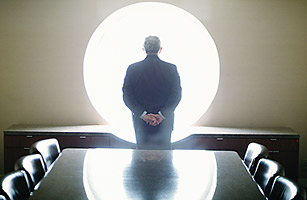 [Speaker Notes: Ask participants to pull out the article]
Step 1Select Standard from:: “Career Ready Practice from California Career Technical Education Model Curriculum Standards”
Apply appropriate technical skills and academic knowledge.
Career- ready individuals readily access and use the knowledge and skills acquired through experience and education. They make connections between abstract concepts with real-world applications and recognize the value of academic preparation to solve problems, communicate with others, calculate measures, and perform other work-related practices.
Step 2
Generating statements / questions related to the text emphasizing the main ideas and details we want students to discover and think about.
Example statement: 
 2.1 Harvard students realize that it will be harder than they thought to find a job
From the first paragraph of the selected reading, how does the author build the argument for the statement? What is your evidence?
[Speaker Notes: Have the group practice with this statement.]
Example response
In the text I read that when students at Harvard University took a break to think about their future, and surveyed what is happening with employment opportunities, they noted that there were looming obstacles.
Practice
As you continue reading the first article what is the evidence for supporting or refuting the following statements?
Job opportunities in mathematics and across the sciences are also expected to expand.
There will be some limits to the growth of careers in science.
What is the next big thing, and what’s going to be the big moneymaker?
Engaging during and after reading
What questions/statements about the content or the process can you develop to engage your students in a discussion throughout the lesson and after the reading?        
Example:
According to this article in the future, success in job finding will be knowing where to look for a job. 
Based on the text, what supports or refutes this statement?
Your turn
Read the rest of the text.
Select one of the short articles you would like to focus on.
With a partner generate statements and questions related to the text you would like your students to engage with
Develop a couple of questions that can engage your students in a discussion during or after the reading.
Share out
Debrief
As a career based educator, how are these strategies relevant to your program outcomes?
Journal 2 minutes
Group share
What is Workplace Literacy?1
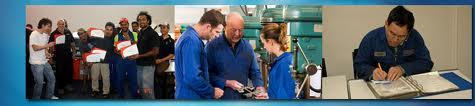 Workplace literacy refers to the literacy, English language and numeracy skills needed by employees in order to effectively carry out their roles in the workplace. Participate in a team meeting or team projects
Assess the reasonableness of numeric data
Fill out forms
Developing a handbook  Follow or give clear instructions
Reading a manual   Address problems (installation and repair of goods)
Follow Standard Operating Procedures 

 1 Wilkinson’s Workplace Literacy Services http://www.workplace-literacy.co.nz/workplace-literacy.htm
[Speaker Notes: Workplace Literacy = Workplace Education Program
Literacy encompasses not only reading and writing, but also listening, speaking, problem solving and critical thinking skills.]
The Employer Perspective
A McKinsey study found that
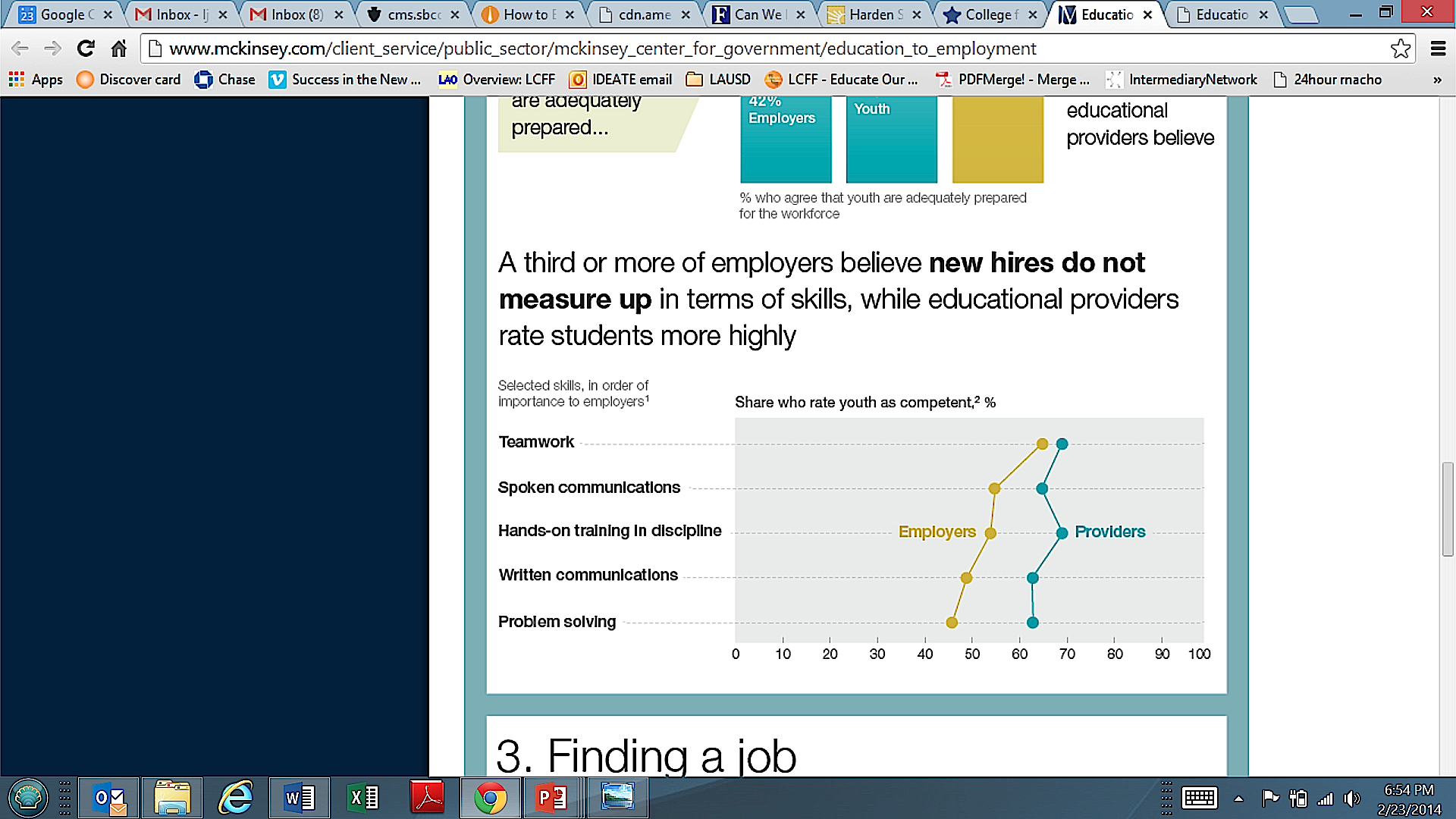 McKinsey Center for Government. Report. “Education to Employment: Designing a System that Works.”  Mona Mourshed, Diana Farrell, Dominic Barton. http://www.mckinsey.com/client_service/public_sector/mckinsey_center_for_government/education_to_employment
[Speaker Notes: http://www.mckinsey.com/client_service/public_sector/mckinsey_center_for_government/education_to_employment
Education to employment: We surveyed 8,000 employers, education providers, and young people and examined 100-plus innovative programs. Found that “while 72% of educational institutions believe recent graduates are ready for work, only 42% of employers agree.”]
The Student’s Perspective
ACT study1 found that only 1/3 of ACT®-tested high school grads selected a college major that is a good fit with their interests —32% selected a major that was a poor fit.
2013 CareerBuilder survey: 47% of college grads did not find a first job related to their college major.  32% had never worked in a field related to their majors. 
2013 Federal Reserve 
Bank of New York finds 
Similar data:
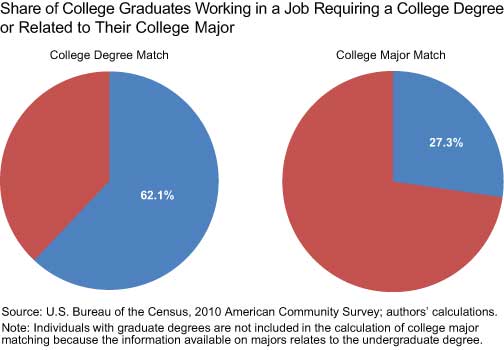 1 College Choice Report Part 1: Preferences and Prospects  (2013). ACT http://act.org/newsroom/releases/view.php?lang=english&p=3064
[Speaker Notes: *ACT’s research looked at the 79% of ACT-tested 2013 high school graduates who reported a college major that they planned to pursue, comparing their ACT Interest Inventory profile with profiles of college students in the same program of study. 

1) These findings suggest that we need to do a better job of helping high school students plan for college and career.  
If students have the information they need to choose a college major that reflects their interests, they more likely to remain in their major, persist in college and complete their degree  saving time and money! No taking additional courses to satisfy degree requirements or even transfer to a different institution, which is increasingly important given the rising costs college.

2) 2013 survey from CareerBuilder suggests that plenty of Americans never work in the field that they prepared for in college. Among the 2,134 workers surveyed, 47% of college graduates did not find a first job that was related to their college major. What's more, 32% of college grads said that they had never worked in a field related to their majors. 

3) Similarly, a 2013 study from the Federal Reserve Bank of New York 62% of college graduates with a bachelors degree were working in a field that required a college degree 27% were working in a job directly related to their college major.]
PROPOSED: A New Formula for College & Career Readiness
CTE
A-G
[Speaker Notes: So what does this mean? 
We need to re-think how we align today’s education with today and tomorrow’s workforce needs.  We need to provide our students with a balance of academic skills and professional, career based skills in order to really prepare them to succeed in a 21st century economy.]
The Evolution of College & Career Readiness
Conventional Thinking
A-G = College and Career Ready

A-G + CTE = College and Career Ready


Linked Learning
A-G + CTE + WBL + Support Services 
= College and Career Ready
[Speaker Notes: CTE can super charge 
A-G thru PBL aligned with CTE theme
WBL by aligning these opportunities with the students career pathway theme.  No internships for internships sake, personalized with the interest of student in mind and reflected back in classroom learning. 
Support Services by infusing students career interest in tutoring for example (An engineering pathway can use Math tutors from an engineering firm? << Need help with other examples. . . .>>]
The Evolution ofCollege & Career Readiness
A Closer Look: Linked Learning

A-G + CTE + WBL + Support Services 
= College and Career Ready
[Speaker Notes: CTE can super charge 
A-G thru PBL aligned with CTE theme
WBL by aligning these opportunities with the students career pathway theme.  No internships for internships sake, personalized with the interest of student in mind and reflected back in classroom learning. 
Support Services by infusing students career interest in tutoring for example (An engineering pathway can use Math tutors from an engineering firm? << Need help with other examples. . . .>>

Elevating the role of CTE in high school offers students a stronger, richer education. 
Opening the lines of communication and collaboration between educators and CTE practitioners as well as business/industry/labor partners increases transparency of what 21st century career readiness looks like.]
What are you taking away from today’s workshop?
On the card provided, please write:
What are you taking away from today’s workshop?
What questions do you have?
How do you see your role in preparing students for college, career and life?

THANK YOU FOR YOUR TIME!
Presenters Contact Info
Dr. Tameka McGlawn: mcglawn@usc.edu
Jeanne Fauci: jfauci@lasmallschoolscenter.org
Dr. Talma Shultz: tshultz@lasmallschoolscenter.org
Leslie Flores Valmonte: valmontebridges@gmail.com